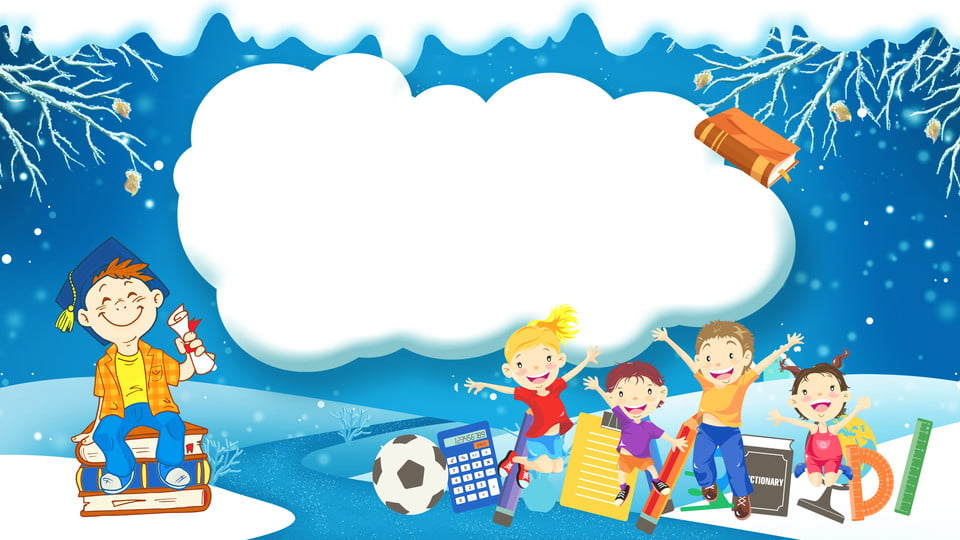 KHỞI ĐỘNG
Điền số thích hợp vào chỗ chấm?
5027
5km 27m = ...............m 
246dm = ..........m.......dm
7304 m =......km .......m
6
24
304
7
Nêu mối quan hệ giữa hai đơn vị đo độ dài tiếp liền?
ÔN TẬP : 
BẢNG ĐƠN VỊ ĐO KHỐI LƯỢNG
Trang 22
YÊU CẦU CẦN ĐẠT
Củng cố các đơn vị đo khối lượng, bảng đơn vị đo khối lượng
Chuyển đổi các đơn vị đo khối lượng.
Giải các bài toán có liên quan đến đơn vị đo khối lượng.
=    dag
=     tấn
=    kg
=      hg
=     tạ
=     yến
1. a, Viết cho đầy đủ bảng đơn vị đo khối lượng sau:
Lớn hơn ki-lô-gam
Ki-lô-gam
Nhỏ hơn ki-lô-gam
tấn
tạ
yến
kg
hg
dag
g
1 tấn
1 tạ
1 kg
1 hg
1 dag
1 g
1 yến
= 10 kg
= 10 hg
= 10 yến
= 10dag
= 10 g
= 10 tạ
b. Nhận xét: Hai đơn vị đo khối lượng liền nhau:
- Đơn vị lớn gấp 10 lần đơn vị bé.
- Đơn vị bé bằng      đơn vị lớn.
[Speaker Notes: - ? Ngoài thực tế thì kg, g còn có tên gọi khác nào? ( cân, lạng)]
Bài 2: Viết số hoặc phân số thích hợp vào chỗ chấm
a) 18 yến = ...        kg		 
    200 tạ = ...           kg			    
    35 tấn = ...         kg			    
c)  2 kg 326 g = ...         g		 
     6kg 3g = ....        g
b)   430 kg = ...    yến
      2500 kg = ...      tạ
      16000 kg = ...    tấn
 d)  4008 g = …  kg  ...  g
      9050 kg = ....tấn       kg
43
180
25
20000
16
35000
4
8
2326
9
50
6003
[Speaker Notes: - Lưu ý: Khi đổi phải xác định mối qua hệ trước sau đó nhân( lớn->bé); chia ( bé ra lớn) theo mối quan hệ]
Bài 3 :  > ; < ; =   ?
2kg 50g  … 2500g          ;   6090kg … 6tấn 8kg


13kg 85g … 13kg805g   ;         tấn    …   250kg
<
>
2050g
6008kg
<
=
13085g
13805g
250kg
Bài 4: Một cửa hàng trong ba ngày bán được 1 tấn đường. Ngày đầu bán được 300 kg. Ngày thứ hai bán được gấp 2 lần ngày đầu. Hỏi ngày thứ ba cửa hàng bán được bao nhiêu ki-lô-gam đường?
Tóm tắt
1 tấn
? kg
? kg
300 kg
Ngày thứ ba
Ngày thứ nhất
Ngày thứ hai
Bài giải:
Đổi 1 tấn = 1 000 kg
Số ki-lô-gam  đường ngày thứ hai cửa hàng bán được:                                    300 x 2 = 600 (kg)                                                                                       Số ki-lô-gam đường  hai ngày đầu cửa hàng bán được:                        600 + 300 = 900 (kg)                                                                                  Số ki-lô-gam đường ngày thứ ba cửa hàng bán được:                                  1000 – 900 = 100 (kg)                                                                                                                    Đáp số: 100 kg
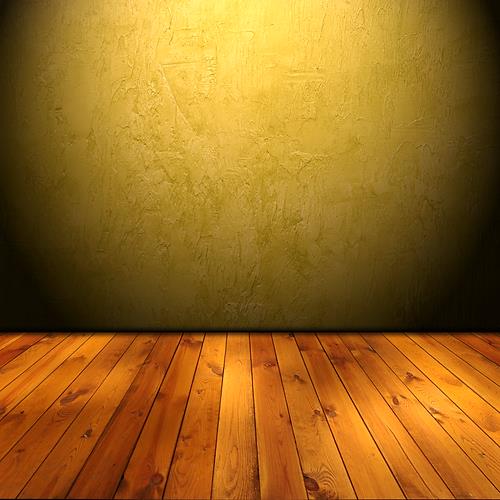 CHÚ CHUỘT PHÔ MAI
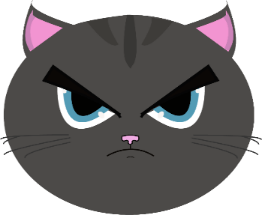 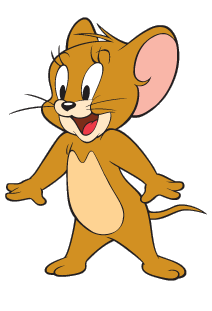 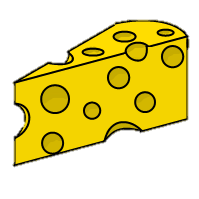 BẮT ĐẦU
C. 47000
A.  4700
Chính xác!
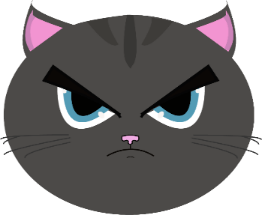 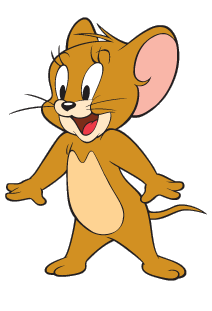 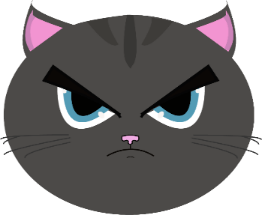 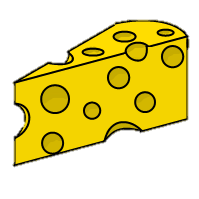 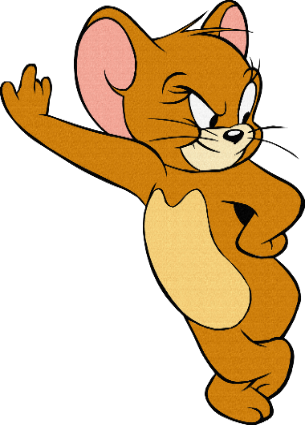 47 tấn = ............ kg
C. 47000
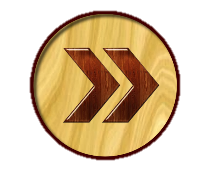 B. 8 tạ 760kg
C. 87 tạ 6 kg
A. 87 tạ 60 kg
Tuyệt vời
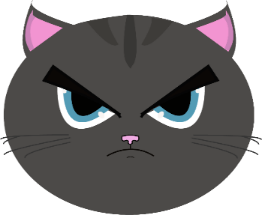 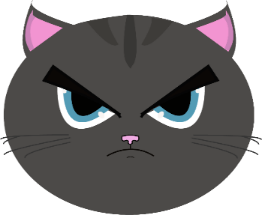 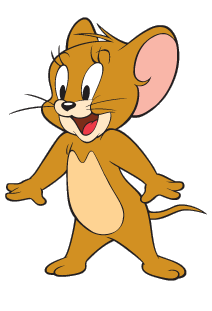 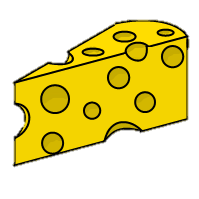 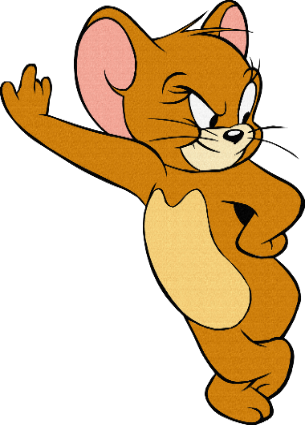 8760kg =......tạ......kg
A. 87 tạ 60 kg
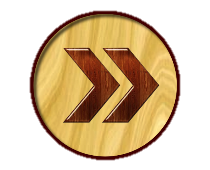 C. 20326
B. 2326
A. 2000326
Quá giỏi
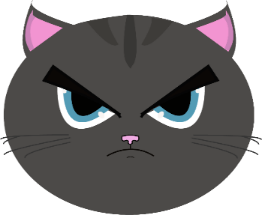 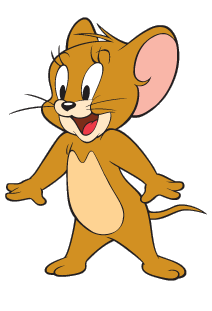 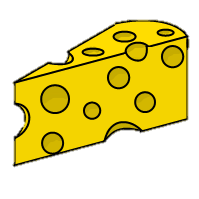 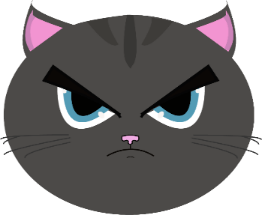 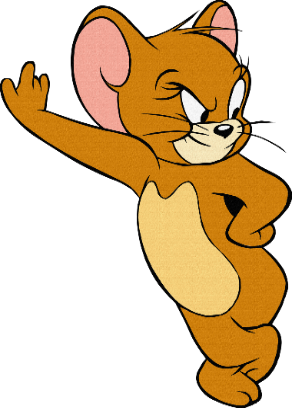 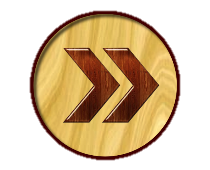 20 kg 326g = … g
C. 20326g
VẬN DỤNG
Em hãy ước lượng khối lượng một vài đồ vât hoặc vật nuôi nhà em .
Chuẩn bị bài sau : Đề - ca – mét vuông. 
                                    Héc – tô – mét vuông.